ПРЕИМУЩЕСТВА РАБОТЫ С ОРГАНАМИ ГОСУДАРСТВЕННОЙ ВЛАСТИ (ОРГАНАМИ МЕСТНОГО САМОУПРАВЛЕНИЯ)
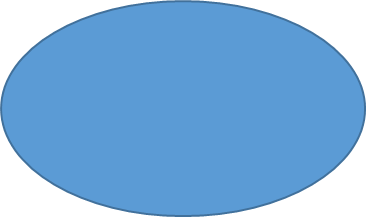 Аренда на длительный срок (от 3-5 лет)
Без посредников напрямую у собственника
3 свободных объекта для МСП и самозанятых граждан
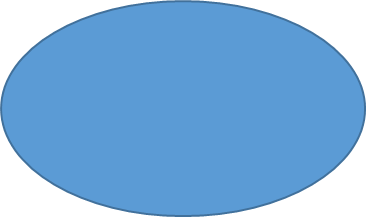 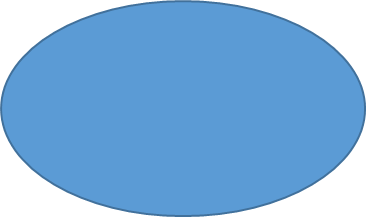 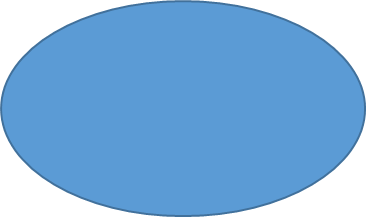 Возможность выкупа имущества в случаях, установленных законом
Торги только среди субъектов МСП и самозанятых
Фиксированная цена договора
ПОРЯДОК ОКАЗАНИЯ ИМУЩЕСТВЕННОЙ ПОДДЕРЖКИ
Требования к предпринимателям
Отнесение к субъектам МСП (Единый реестр субъектов МСП) или регистрация в качестве самозанятого гражданина
Сроки предоставления имущества
от 1 до 2 месяцев
Дополнительные возможности
Наряду с имущественной поддержкой могут быть представлены меры финансовой, консультационной и иной запрашиваемой поддержки
ПРЕДЛОЖЕНИЯ ДЛЯ СУБЪЕКТОВ МСП И САМОЗАНЯТЫХ ГРАЖДАН
Аренда
Аренда
Аренда
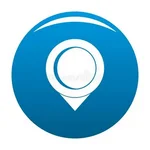 Полазненское городское поселение, п. Полазна, ул. Больничная, 13
Полазненское городское поселение, п. Полазна, ул. Больничная, 13
Полазненское городское поселение, п. Полазна, ул. Больничная, 13
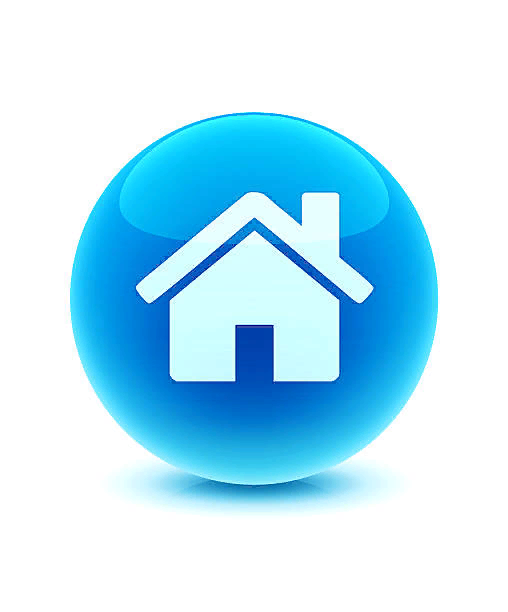 Кадастровый номер:
59:18:0020401:6892
Площадь: 10,6 кв.м.
Назначение: свободное
Здание: нежилое помещение
Кадастровый номер:
59:18:0020401:6907 Площадь: 33,9 кв.м.
Назначение:
свободное
Здание: нежилое помещение
Кадастровый номер:
59:18:0020401:6896 Площадь: 12,0 кв.м.
Назначение: 
свободное
Здание: нежилое помещение
Контактные данные ответственных лиц
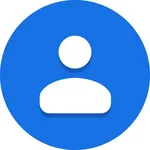 Пермякова Марина Анатольевна, Инженер МКУ "Добрянское имущественное казначейство«, г Добрянка, ул. Копылова, 10, каб. 2
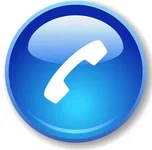 (834272) 2 69 20
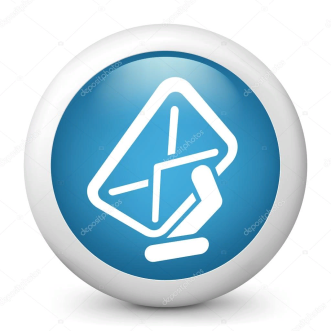 dgik72@mail.ru
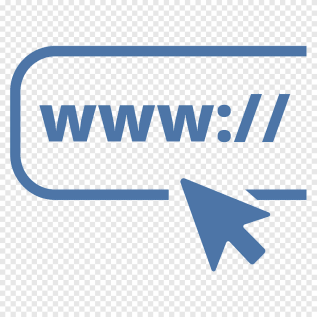 http://dobrraion.ru/